In-beam spectroscopy workshop21-23/06 2023IP2I Lyon
01/03/2020
A. Lopez-Martens
1
Motivations
Réunion AGATA-GRIT avec M. Grasso le 12/01/2023

Stratégie française concernant la physique avec AGATA
Tenue d’un workshop à Lyon

=> Statut et perspectives des activités in-beam de la communauté française
01/03/2020
Mon exposé - Lieu - Titre
2
Workshop
~ 15 personnes en présentiel
~ 5-10 en zoom
Sponsor: GDR RESANET

Programme organisé par installation et à partir d’abstracts

Statut du détecteur AGATA & campagnes à Legnaro 
Statut du détecteur GRIT et campagnes MUGAST (avec AGATA et EXOGAM)
Perspectives au LNL, RIKEN, FAIR, GANIL, ALTO, ISOLDE et JYFL
Présentation du nouveau IRL à MSU

Très bonnes discussions 
=> Se structurer en communauté in-beam ? Tenue régulière d’un tel workshop ?
01/03/2020
Mon exposé - Lieu - Titre
3
AGATA - status
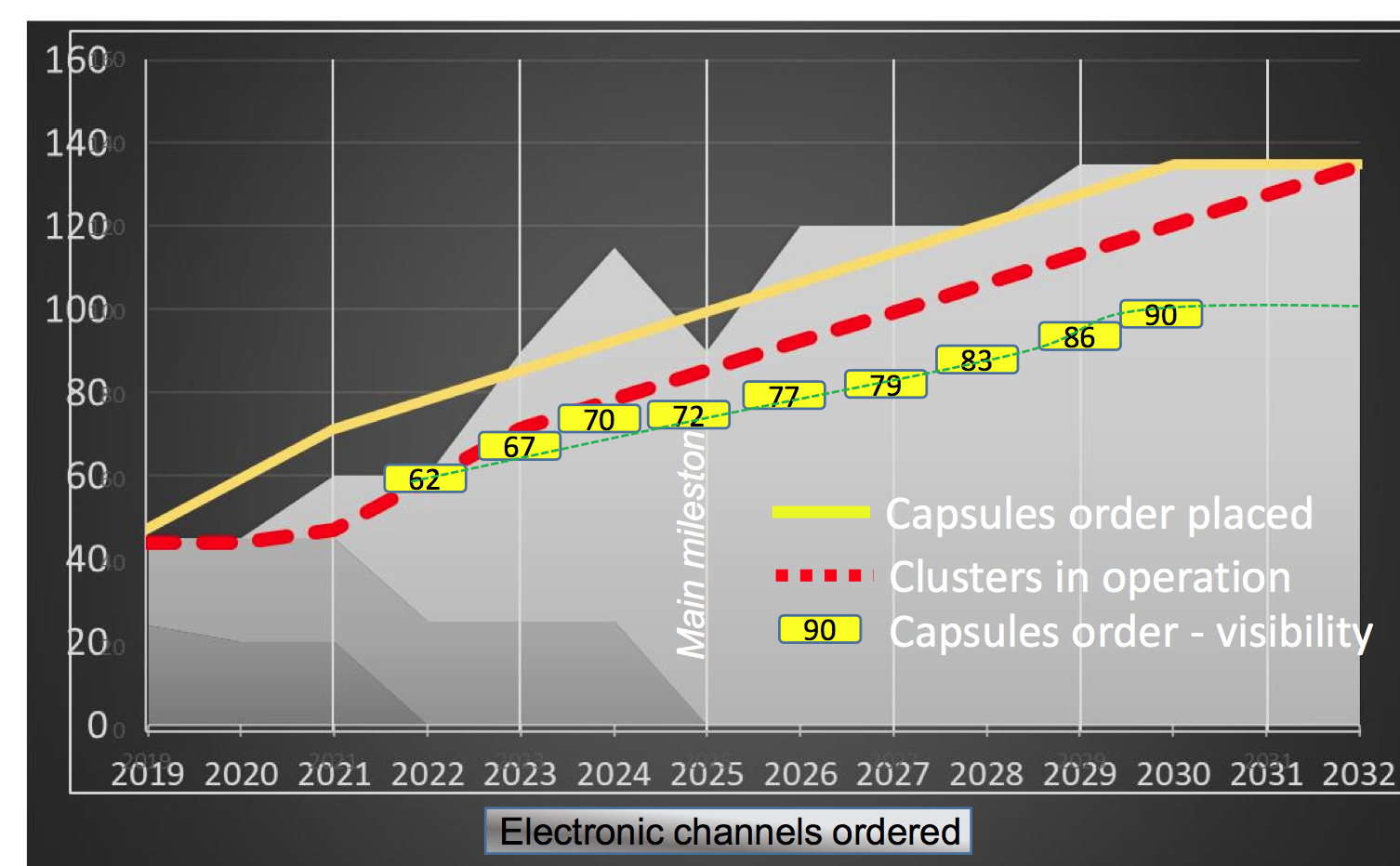 Installation d’AGATA : 2021-2022
Commissioning: printemps 2022

18 expériences réalisées depuis

2 configurations possibles: 
AGATA couplé avec PRISMA 
AGATA 0 degré
Commandes de détecteurs en dessous des prévisions (absence des commandes d’Allemagne notamment)
Livraison du 1er batch d’électronique phase : fin 2023/début 2024
01/03/2020
Mon exposé - Lieu - Titre
4
Campagne à 0 degré
19-21/04/2023: 3ème pre-PAC & 0-degree Campaign workshop
42 physics LOI !!
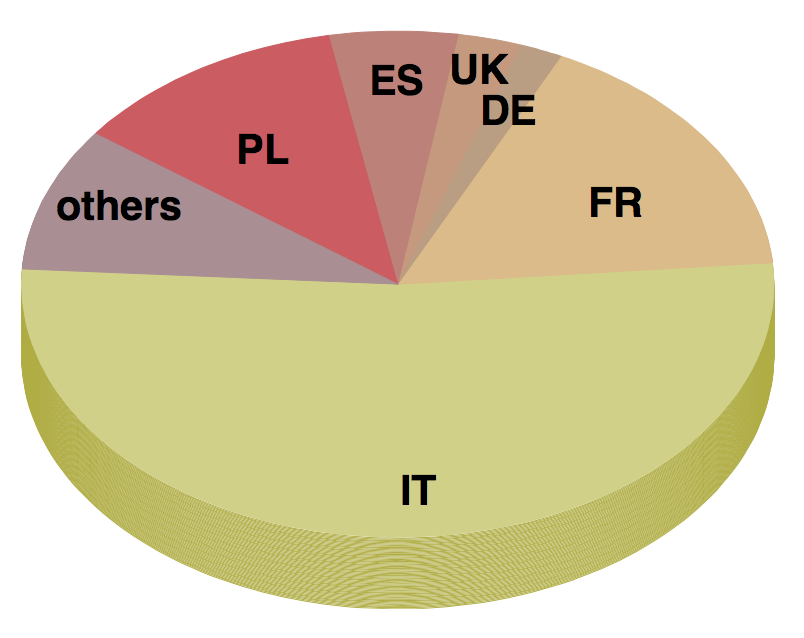 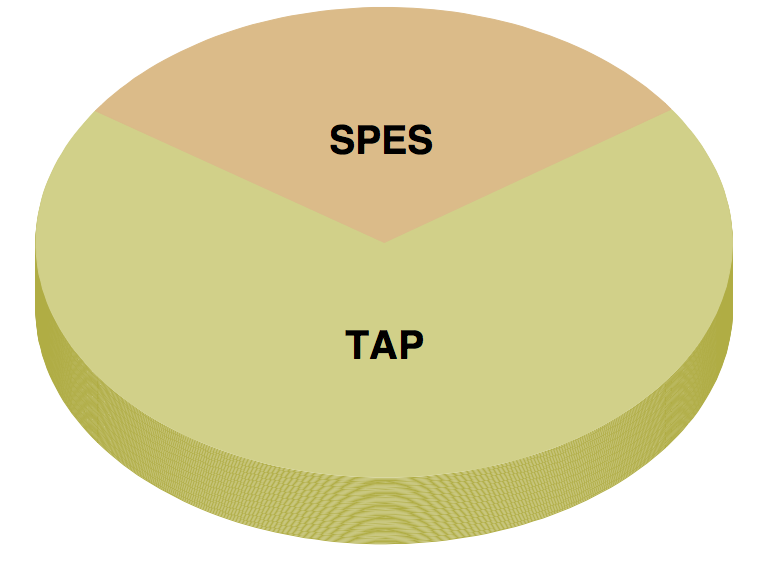 Multitude of new set-ups and experimental techniques:
	Studies of neutron-deficient nuclei with NEDA + EUCLIDES
	MNT with radioactive beams (3 LoIs)
	Direct reactions around 132Sn (11 LoIs)  
	Electron spectroscopy with SLICES
	Renewal of interest in high-spin physics
01/03/2020
Mon exposé - Lieu - Titre
5
Legnaro: Plan à valider par la collaboration
Un PAC supplémentaire pour des expérience AGATA + PRISMA à réaliser dans la première moitié de 2024 (faisceau tandem-ALPI-PIAVE - quid du faisceau d’U?)

Passage à la configuration à zero degré  (6 mois de démontage/remontage <= implémentation de l’électronique phase2 ?) – Attention: pas de retour possible ! 
2025: campagne NEDA, PARIS … et faisceaux SPES.
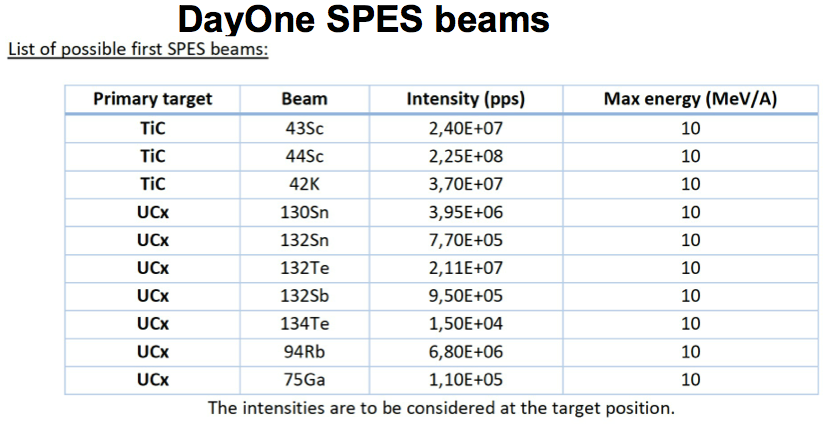 SPES: premier faisceau ré-accéléré pour les utilisateurs prévu 2025-2026 (pas d’Ucx dans un premier temps)
01/03/2020
Mon exposé - Lieu - Titre
6
GRIT (Gaspard-Trace coll.)
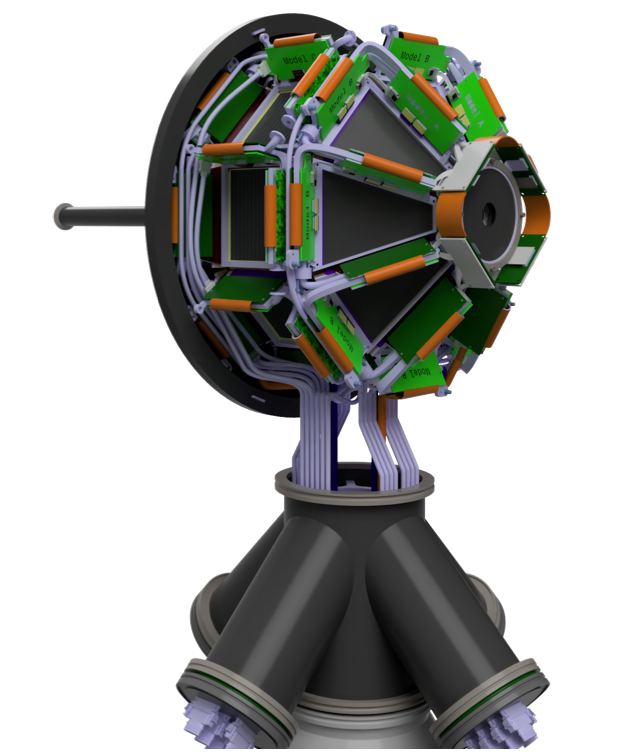 nTD Silicon, téléscopes, FEE dans le vide, électronique digitale
Impression 3D métal pour géometrie optimisée & transparente 
Compatible avec le rayon interne d’AGATA
~7000 voies
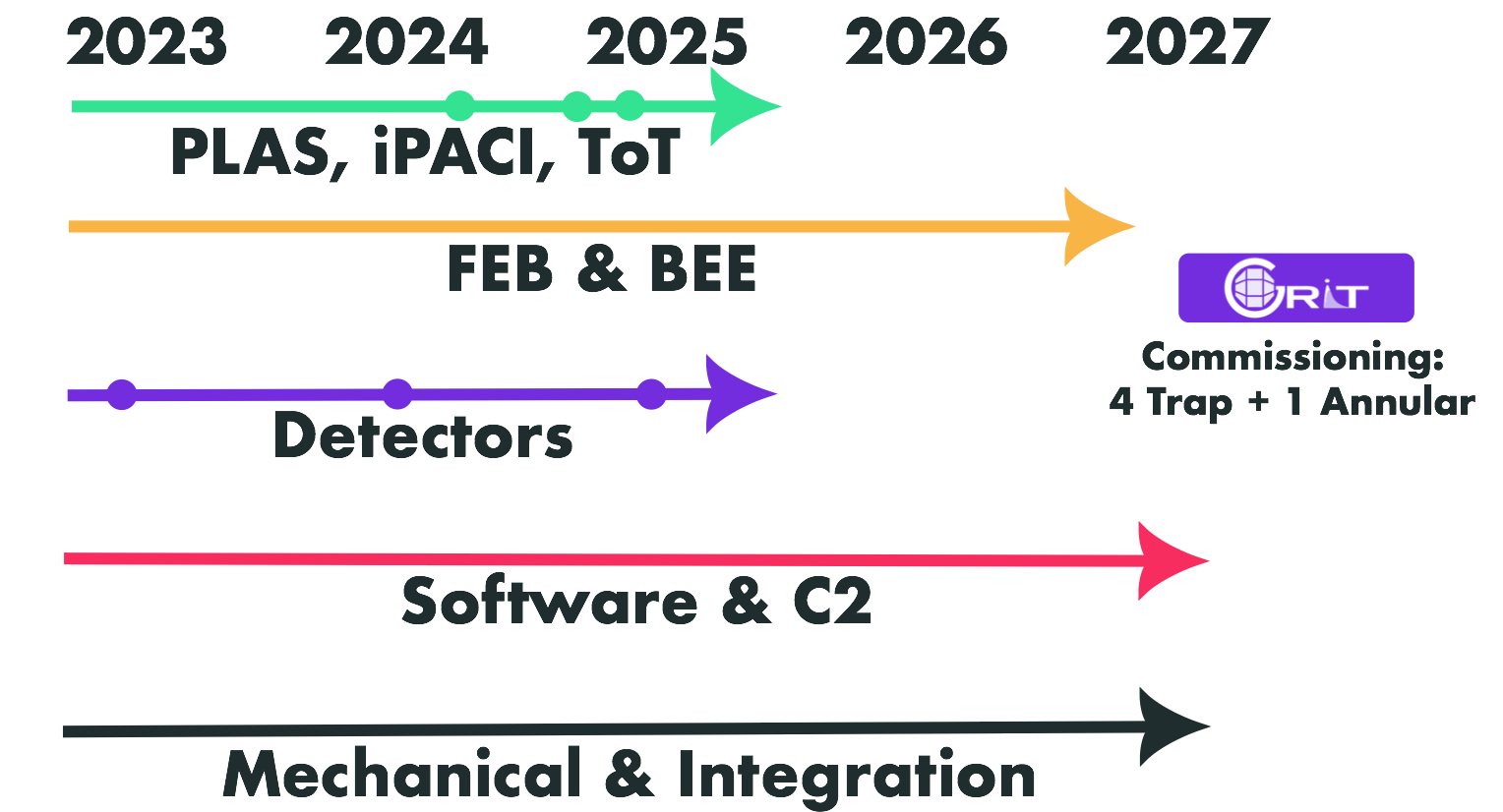 01/03/2020
Mon exposé - Lieu - Titre
7
[Speaker Notes: Granularity, Resolution, identification, Transparency]
FAIR
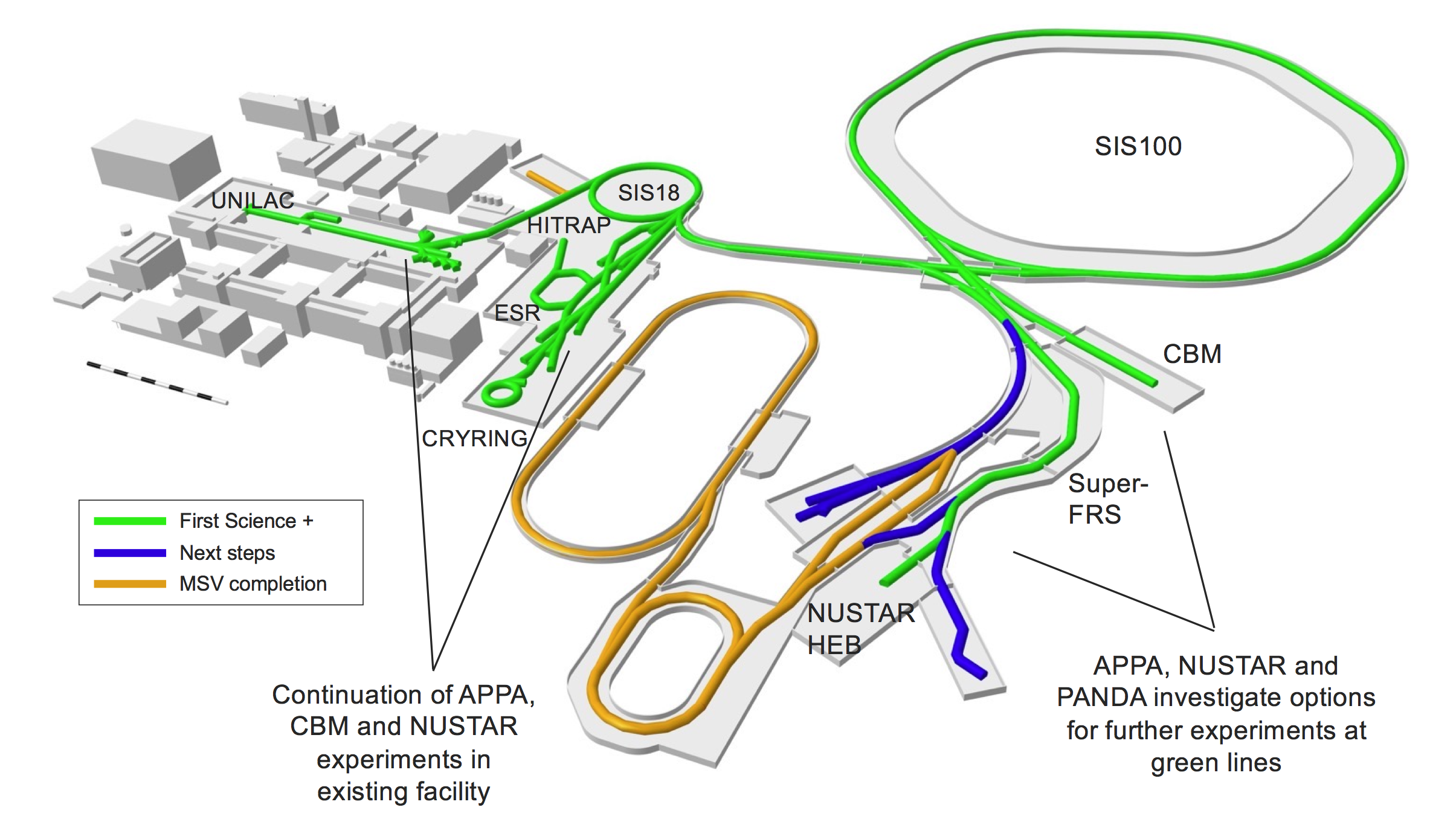 Mars 2023: + 518 M€ de l’Allemagne
+ engagements internationaux courant 2023 pour atteindre First Science

L’objectif de full FAIR est toujours le but ultime mais le calendrier dépendra des ressources disponibles
Construction civile de NUSTAR est presque achevée	
	Phase 0 @GSI avec FRS (maintenant)
	Early science au Super-FRS avec upgrade de SIS18 (2027)
	First science au Super-FRS avec SIS100 (2028)
	Installation possible d’AGATA sur la LEB de NUSTAR: ~ 2029
01/03/2020
Mon exposé - Lieu - Titre
8
[Speaker Notes: APPA atomic plasma physics and applications
CBM cobressed baryonic matter]
GANIL
Suite à une revue interne de maintenance, accroissement du temps d’indisponibilité machine, context social
=>Projet de rénovation des cyclotrons (cavités,alimentations, balises radioprotection, C2,
réfrigération): 40 M€
	Arrêts prolongés uniquement pour cavités HF
	Autres travaux menés pendant le 2nd semestre de chaque année
	Démarrage en 2024 -> 2028-2031

Programme de physique nucléaire avec les cyclotrons: 
Fission@VAMOS
Structure, corrélations et réations @ LISE (ACTAR, PARIS, EXOGAM, ZDD, MUGAST)
Cas physiques de DESIR

Grande motivation pour le retour d’AGATA@GANIL (couplé à GRIT et VAMOS)
		Prérequis: nouveaux faisceaux SPIRAL1
01/03/2020
Mon exposé - Lieu - Titre
9
Perspectives
Période charnière pour AGATA avec pas mal d’incertitudes sur la suite des événements:
Grand intérêt pour la configuration à 0 degré ! Démarrage de SPES ? 
Démarrage de first science+ à FAIR ?
Disponibilité des cyclotrons au GANIL et nouveaux faisceaux SPIRAL1 ?

Spectroscopie in-beam à la cible secondaire de BiGRIPS au RIKEN (grande implication française): Exoticité mais manque de résolution/sélectivité pour la détection gamma – politiquement incorrect d’y envoyer AGATA

Spectroscopie in-beam a HIE-ISOLDE (ISS, miniball): Exoticité mais peu de temps de faisceau et backlog important à miniball – support local (infrastructure, maintenance, opération…) pour AGATA ?

Spectroscopie des noyaux lourds et superlourds à JYFL: combinaison unique gamma et électron de conversion interne, 2 séparateurs – mais manque de 48Ca

Programm in-beam sur la fission à ALTO en collaboration avec la Pologne: COFFEE
01/03/2020
Mon exposé - Lieu - Titre
10